«Что не камень то, легенда «
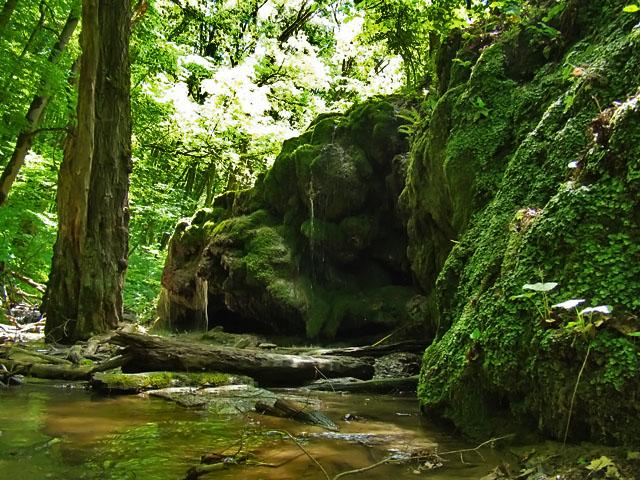 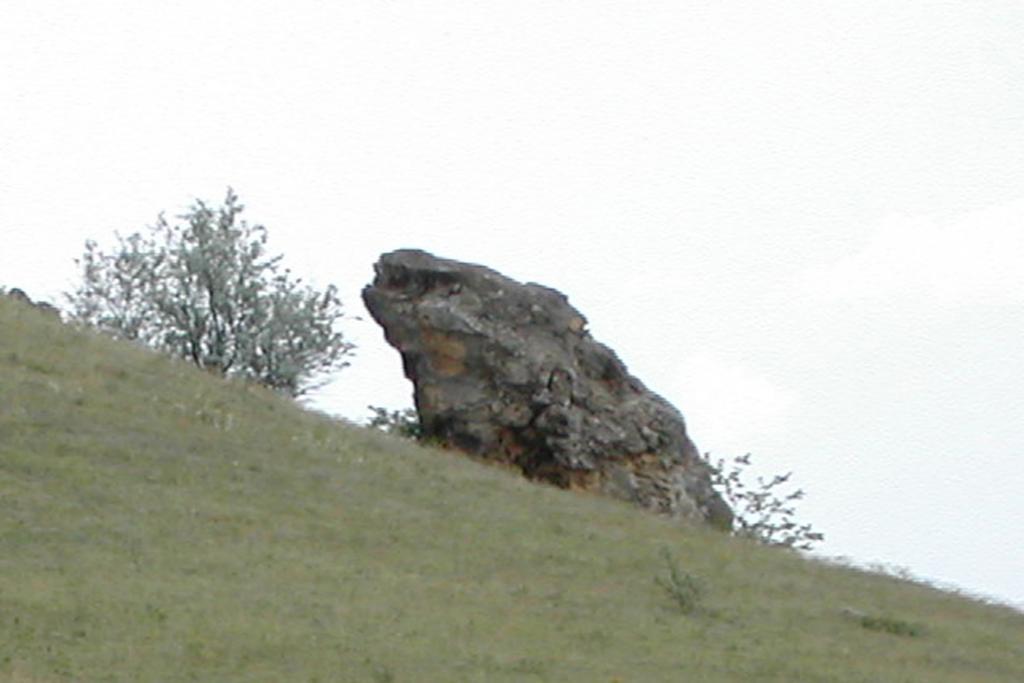 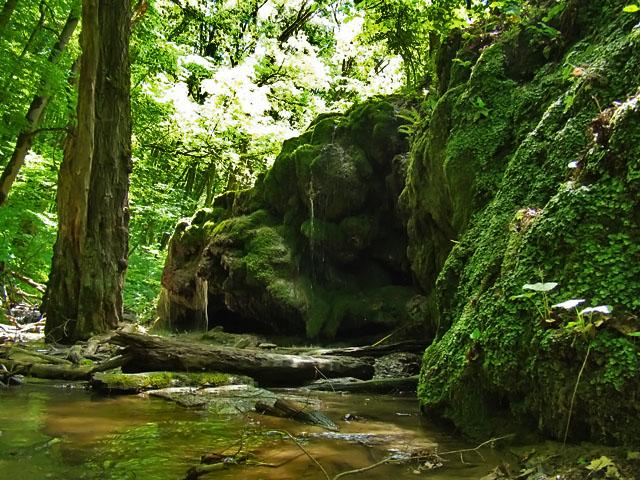 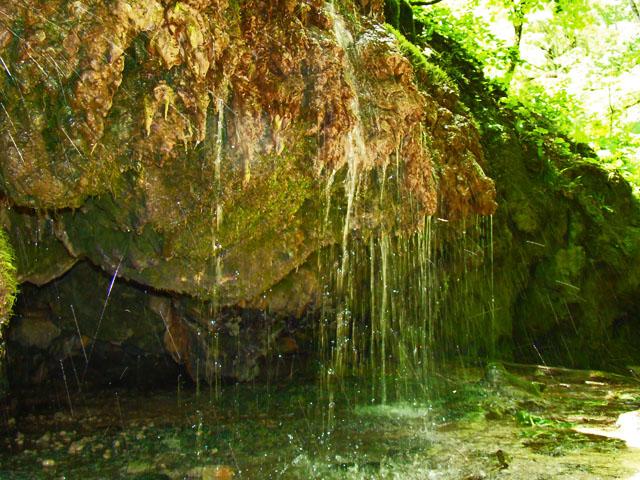 ЗООПАРК « КАМЕННЫХ  ЧУДОВИЩ»
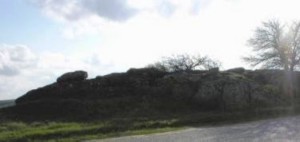 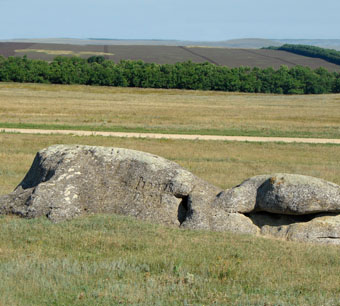 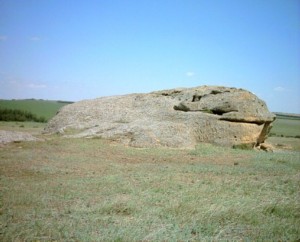 Гора «Лягушка»
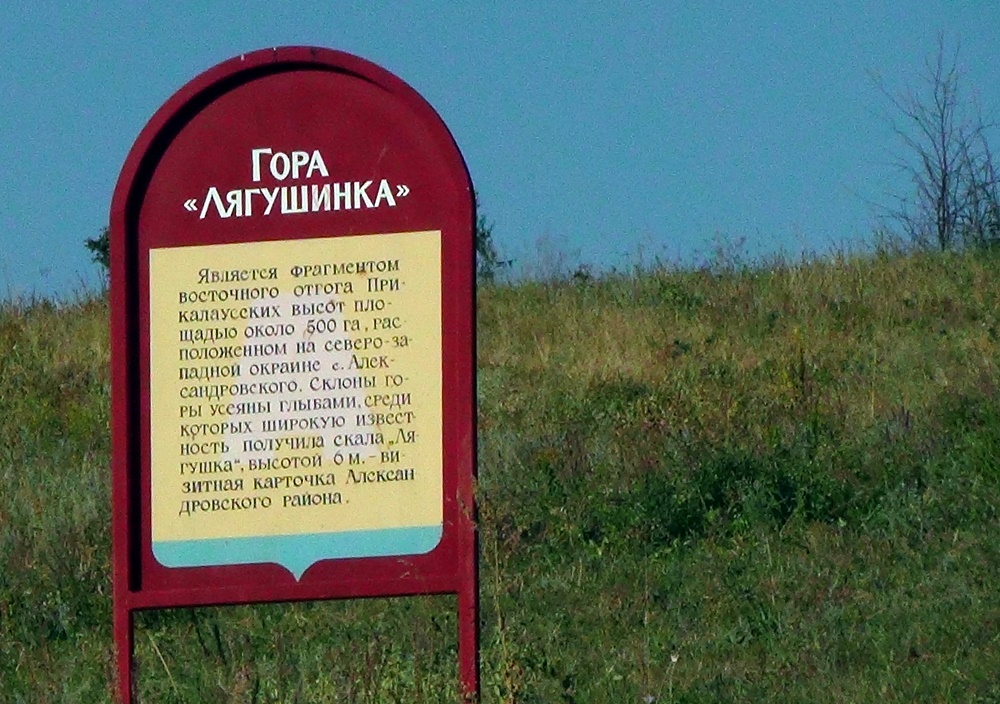 Гора «Дракон»
«Каменные столбы»(слоны)
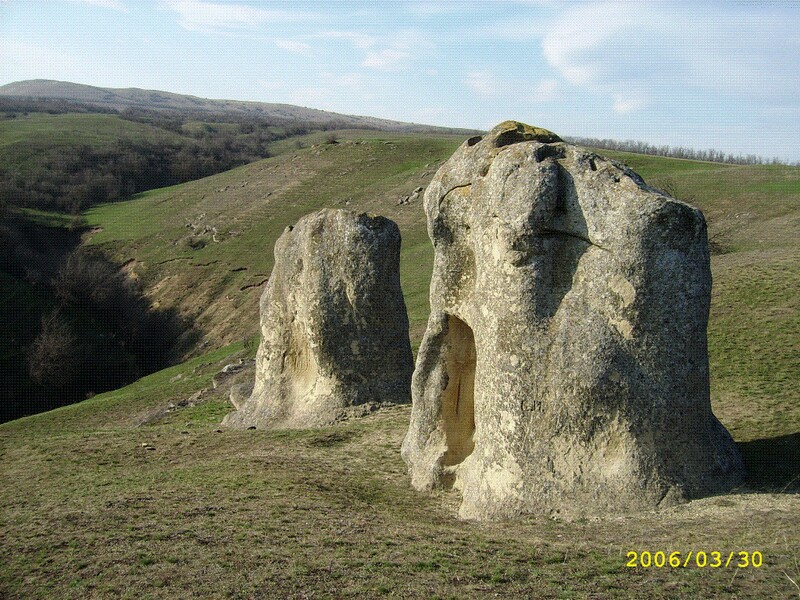 Гора «Черепаха»
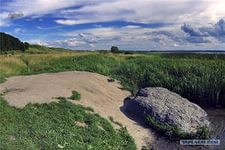